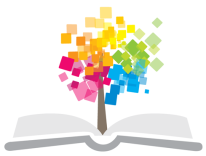 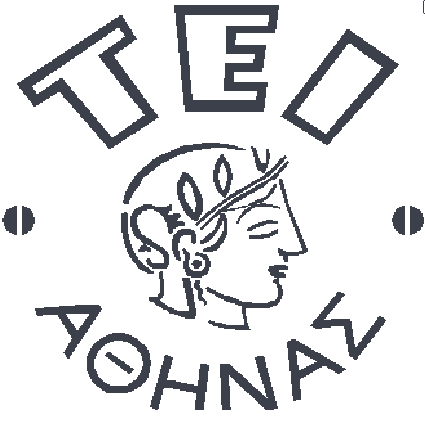 Ανοικτά Ακαδημαϊκά Μαθήματα στο ΤΕΙ Αθήνας
Τεχνικές Λήψης Βιολογικών Υλικών (E)
Ενότητα 7: Λήψη φλεβικού αίματος (Τεχνική με πεταλούδα)
Αναστάσιος Κριεμπάρδης
Τμήμα Ιατρικών Εργαστηρίων
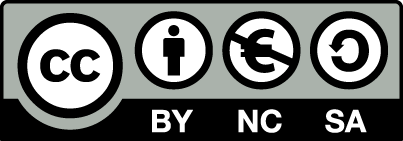 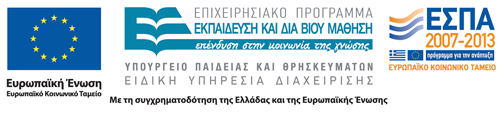 Λήψη φλεβικού αίματος με πεταλούδα
Η πεταλούδα αποτελείται από μικρή βελόνα με μήκος περίπου 20mm και φέρει πτερύγια στη βάση της. Ακολουθεί λεπτός, πλαστικός και εύκαμπτος σωλήνας μήκους 30 cm και στο άκρο του προσαρμόζεται σύριγγα.
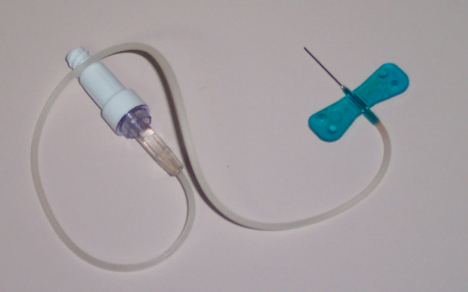 “Butterfly needle”, από PhilippN διαθέσιμo ως κοινό κτήμα
Τεχνική 1/6
Επιλογή κατάλληλων σωληναρίων ανάλογα με το είδος της εξέτασης που αναγράφεται στο αντίστοιχο παραπεμπτικό του κλινικού ιατρού.
Αναγραφή του ονοματεπώνυμου του ασθενή, καθώς και της ημερομηνίας αιμοληψίας σε όλα τα σωληνάρια.
Επισύναψη των σωληναρίων με ειδικό χρώμα μαρκαδόρου (κόκκινο) στην περίπτωση που είναι γνωστή κάποια μεταδοτική με το αίμα ασθένεια [(π.χ. HCV (+)].
Τεχνική 2/6
Περίδεση του βραχίονα με περιχειρίδα. 
Οδηγίες στον ασθενή να σφίξει την παλάμη και να τεντώσει τον αγκώνα.
Επιλογή προσπελάσιμης φλέβας.
Ψηλάφηση της φλέβας.
Αντισηψία του δέρματος.
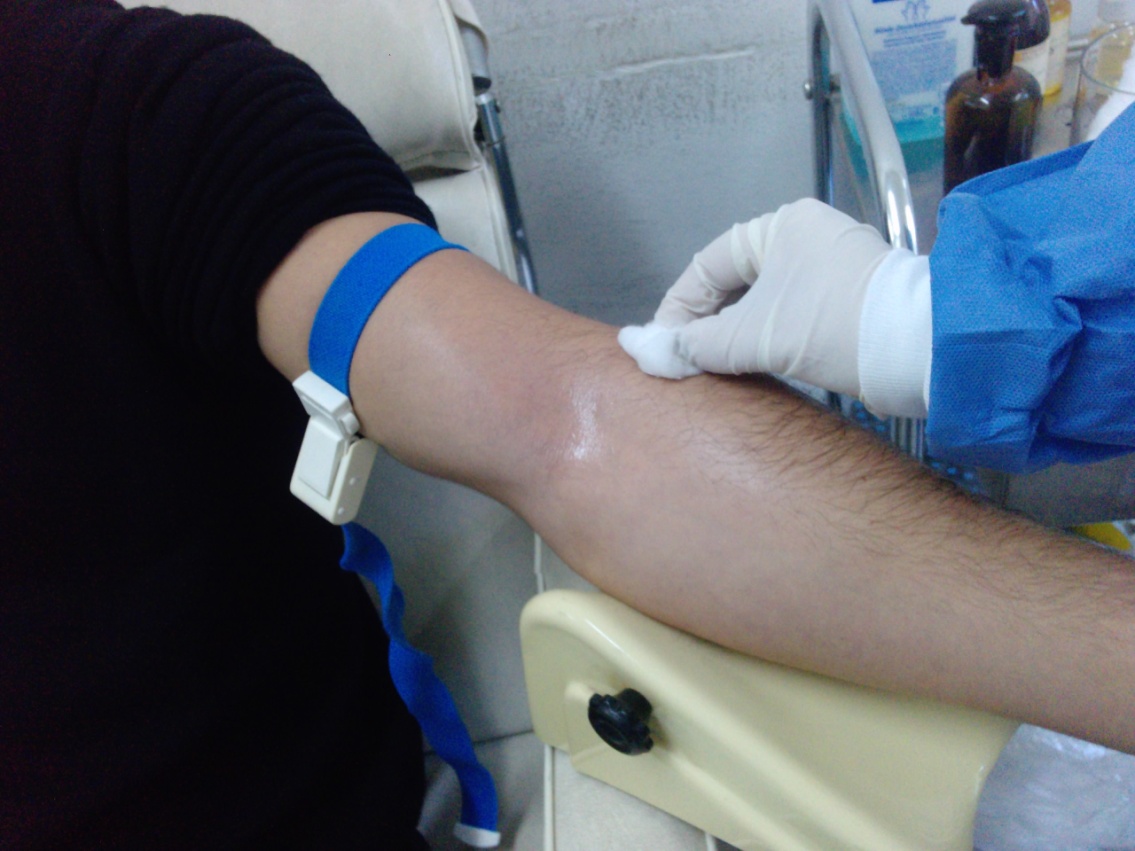 Τεχνική 3/6
Παρακέντηση της φλέβας με την αιχμή της βελόνας προς τα πάνω. Η παρακέντηση γίνεται υπό γωνία 15ο, κατά μήκος της φλέβας και σε βάθος 1-1,5cm και πάντα παράλληλα με την πορεία της. Απαγορεύεται η προσέγγιση της φλέβας από τα πλάγια ή κάθετα.
Τεχνική 4/6
Η είσοδος της βελόνας γίνεται πιάνοντας τα πτερύγια της πεταλούδας με τον δείκτη και τον αντίχειρα
 Πριν την είσοδο έχει προηγηθεί έλεγχος της βελόνας με αναρρόφηση, 2-3 φορές, του αέρα με τη σύριγγα.
Για σταθεροποίηση της πεταλούδας επικολλάται ο σωλήνας με μικρό κομμάτι κολλητικής ταινίας στο χέρι του ασθενή.
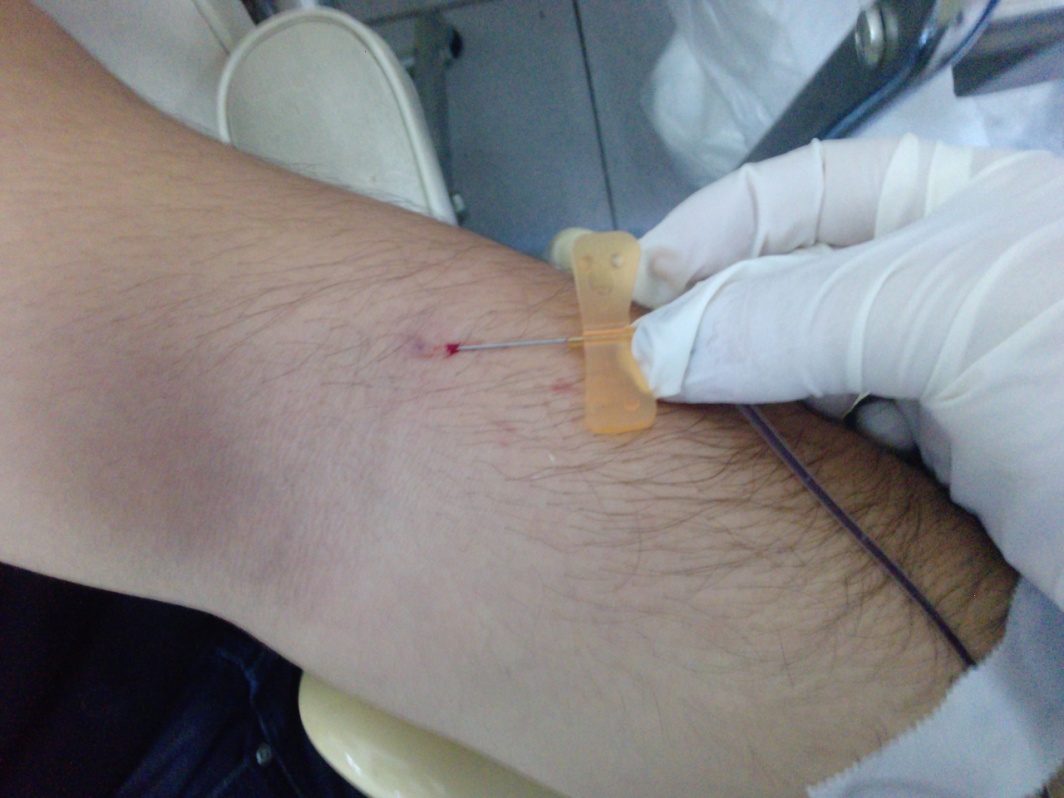 Τεχνική 5/6
Επειδή η βελόνα είναι λεπτή η αναρρόφηση του αίματος γίνεται πιο αργά από τον αιμολήπτη.
Η αιχμή της βελόνας βρίσκεται πάντα προς τα επάνω.
Τεχνική 6/6
Sample Procedure - Venipuncture Butterfly Method
Τέλος Ενότητας
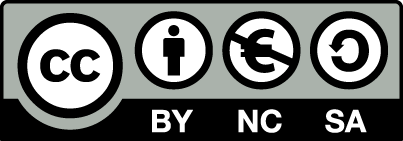 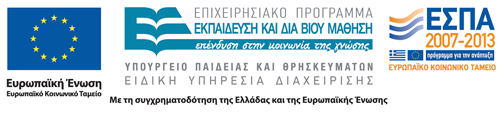 Σημειώματα
Σημείωμα Αναφοράς
Copyright Τεχνολογικό Εκπαιδευτικό Ίδρυμα Αθήνας, Αναστάσιος Κριεμπάρδης 2014. Αναστάσιος Κριεμπάρδης. «Τεχνικές Λήψης Βιολογικών Υλικών (E). Ενότητα 7: Λήψη φλεβικού αίματος (Τεχνική με πεταλούδα)». Έκδοση: 1.0. Αθήνα 2014. Διαθέσιμο από τη δικτυακή διεύθυνση: ocp.teiath.gr.
Σημείωμα Αδειοδότησης
Το παρόν υλικό διατίθεται με τους όρους της άδειας χρήσης Creative Commons Αναφορά, Μη Εμπορική Χρήση Παρόμοια Διανομή 4.0 [1] ή μεταγενέστερη, Διεθνής Έκδοση.   Εξαιρούνται τα αυτοτελή έργα τρίτων π.χ. φωτογραφίες, διαγράμματα κ.λ.π., τα οποία εμπεριέχονται σε αυτό. Οι όροι χρήσης των έργων τρίτων επεξηγούνται στη διαφάνεια  «Επεξήγηση όρων χρήσης έργων τρίτων». 
Τα έργα για τα οποία έχει ζητηθεί άδεια  αναφέρονται στο «Σημείωμα  Χρήσης Έργων Τρίτων».
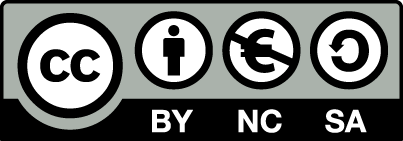 [1] http://creativecommons.org/licenses/by-nc-sa/4.0/ 
Ως Μη Εμπορική ορίζεται η χρήση:
που δεν περιλαμβάνει άμεσο ή έμμεσο οικονομικό όφελος από την χρήση του έργου, για το διανομέα του έργου και αδειοδόχο
που δεν περιλαμβάνει οικονομική συναλλαγή ως προϋπόθεση για τη χρήση ή πρόσβαση στο έργο
που δεν προσπορίζει στο διανομέα του έργου και αδειοδόχο έμμεσο οικονομικό όφελος (π.χ. διαφημίσεις) από την προβολή του έργου σε διαδικτυακό τόπο
Ο δικαιούχος μπορεί να παρέχει στον αδειοδόχο ξεχωριστή άδεια να χρησιμοποιεί το έργο για εμπορική χρήση, εφόσον αυτό του ζητηθεί.
Επεξήγηση όρων χρήσης έργων τρίτων
Δεν επιτρέπεται η επαναχρησιμοποίηση του έργου, παρά μόνο εάν ζητηθεί εκ νέου άδεια από το δημιουργό.
©
διαθέσιμο με άδεια CC-BY
Επιτρέπεται η επαναχρησιμοποίηση του έργου και η δημιουργία παραγώγων αυτού με απλή αναφορά του δημιουργού.
διαθέσιμο με άδεια CC-BY-SA
Επιτρέπεται η επαναχρησιμοποίηση του έργου με αναφορά του δημιουργού, και διάθεση του έργου ή του παράγωγου αυτού με την ίδια άδεια.
διαθέσιμο με άδεια CC-BY-ND
Επιτρέπεται η επαναχρησιμοποίηση του έργου με αναφορά του δημιουργού. 
Δεν επιτρέπεται η δημιουργία παραγώγων του έργου.
διαθέσιμο με άδεια CC-BY-NC
Επιτρέπεται η επαναχρησιμοποίηση του έργου με αναφορά του δημιουργού. 
Δεν επιτρέπεται η εμπορική χρήση του έργου.
Επιτρέπεται η επαναχρησιμοποίηση του έργου με αναφορά του δημιουργού
και διάθεση του έργου ή του παράγωγου αυτού με την ίδια άδεια.
Δεν επιτρέπεται η εμπορική χρήση του έργου.
διαθέσιμο με άδεια CC-BY-NC-SA
διαθέσιμο με άδεια CC-BY-NC-ND
Επιτρέπεται η επαναχρησιμοποίηση του έργου με αναφορά του δημιουργού.
Δεν επιτρέπεται η εμπορική χρήση του έργου και η δημιουργία παραγώγων του.
διαθέσιμο με άδεια 
CC0 Public Domain
Επιτρέπεται η επαναχρησιμοποίηση του έργου, η δημιουργία παραγώγων αυτού και η εμπορική του χρήση, χωρίς αναφορά του δημιουργού.
Επιτρέπεται η επαναχρησιμοποίηση του έργου, η δημιουργία παραγώγων αυτού και η εμπορική του χρήση, χωρίς αναφορά του δημιουργού.
διαθέσιμο ως κοινό κτήμα
χωρίς σήμανση
Συνήθως δεν επιτρέπεται η επαναχρησιμοποίηση του έργου.
Διατήρηση Σημειωμάτων
Οποιαδήποτε αναπαραγωγή ή διασκευή του υλικού θα πρέπει να συμπεριλαμβάνει:
το Σημείωμα Αναφοράς
το Σημείωμα Αδειοδότησης
τη δήλωση Διατήρησης Σημειωμάτων
το Σημείωμα Χρήσης Έργων Τρίτων (εφόσον υπάρχει)
μαζί με τους συνοδευόμενους υπερσυνδέσμους.
Χρηματοδότηση
Το παρόν εκπαιδευτικό υλικό έχει αναπτυχθεί στo πλαίσιo του εκπαιδευτικού έργου του διδάσκοντα.
Το έργο «Ανοικτά Ακαδημαϊκά Μαθήματα στο ΤΕΙ Αθηνών» έχει χρηματοδοτήσει μόνο την αναδιαμόρφωση του εκπαιδευτικού υλικού. 
Το έργο υλοποιείται στο πλαίσιο του Επιχειρησιακού Προγράμματος «Εκπαίδευση και Δια Βίου Μάθηση» και συγχρηματοδοτείται από την Ευρωπαϊκή Ένωση (Ευρωπαϊκό Κοινωνικό Ταμείο) και από εθνικούς πόρους.
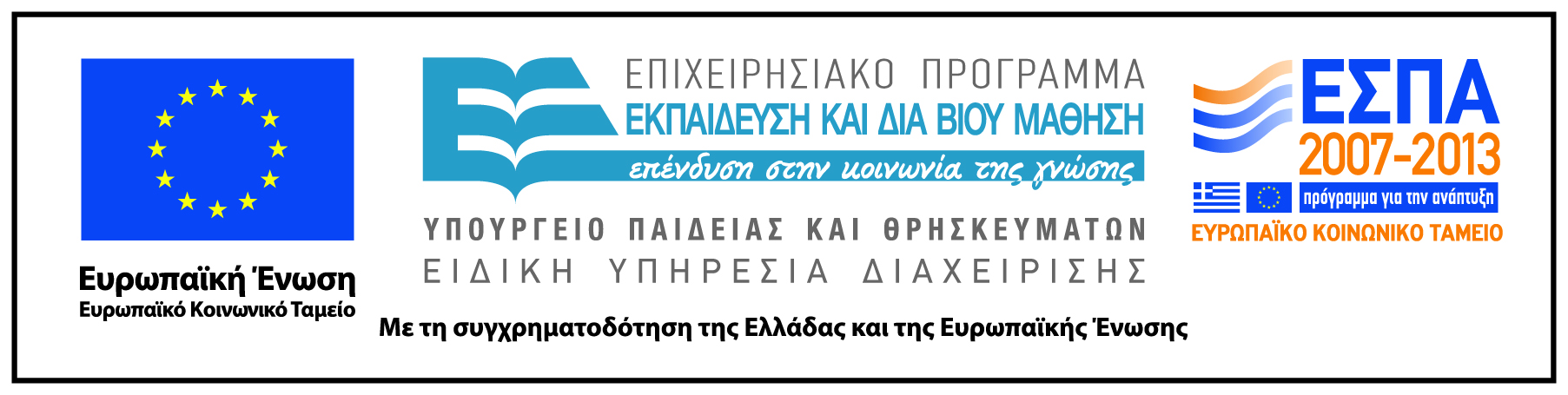